Chapter 8: Momentum
Thought for the Week
“No Pressure; No Diamonds”
Thomas Carlyle (19th Century)
Newton’s Cradle
Pull back one ball and release
One ball flies off the other end
Why?
There are an infinite number of solutions that consehttp://www.youtube.com/watch?v=mFNe_pFZrsArve energy.
But momentum must also be conserved so only the last ball moves.
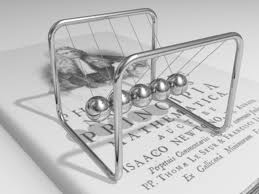 Giant Newton's Cradle (YouTube Video)
Mass, Velocity, and Momentum
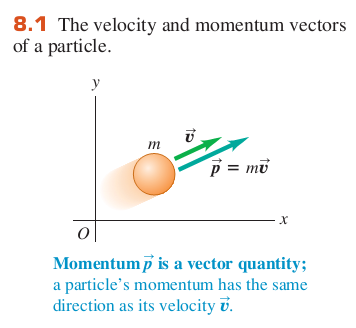 Impulse
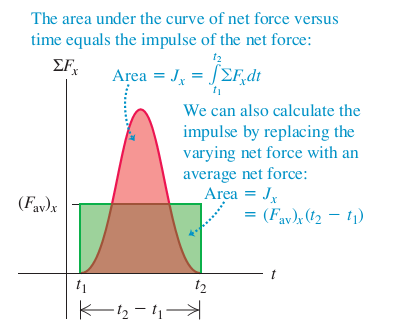 Impulse Force over Time: Unit Analysis
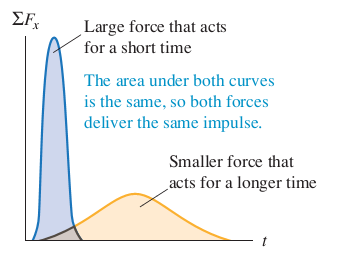 Baseball
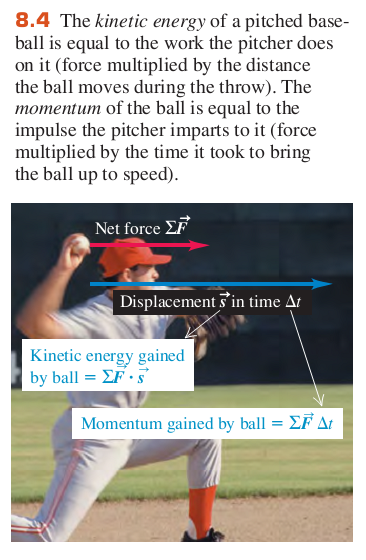 Rebounding Ball
Assume no gravity
Initial Momentum
Pi = 0.4kg*(-30 m/s)   = -12 Nt*s (The minus sign just acknowledges that the ball is traveling to the left)
Final Momentum
Pf = 0.4*20 
   = 8 Nt*s (going to the right)
Impulse
Pf - Pi = 20î Nt*s
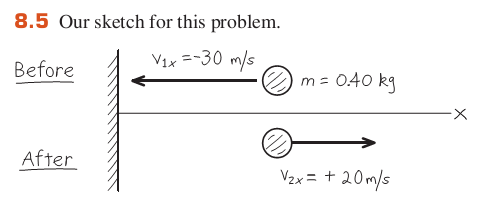 Is energy conserved? E = ½ m|v|2
Ei = ½*0.4*900 = 180 joules
Ef = ½*0.4*400 = 80 joules
What happened to the lost energy?
Tennis
The racket deforms
My elbow hurts
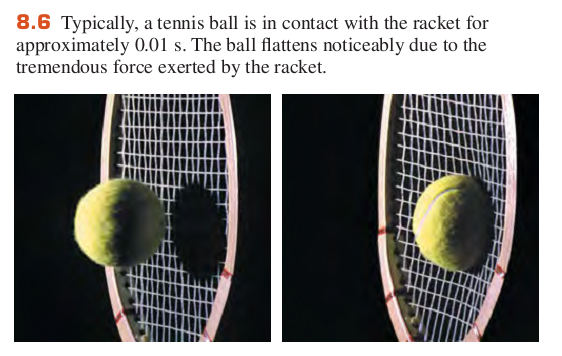 Soccer: Set Up
Kick provides an impulse
Ball changes direction and speed (new velocity)
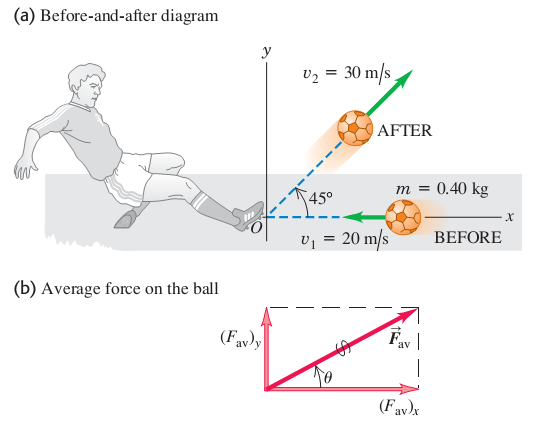 Soccer: Execute
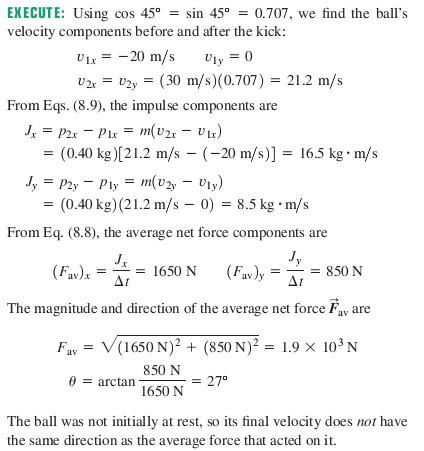 A Frictionless Interaction
If the vector sum of the external forces on a system is zero, the total momentum of the system is constant.
“Conservation of Momentum”
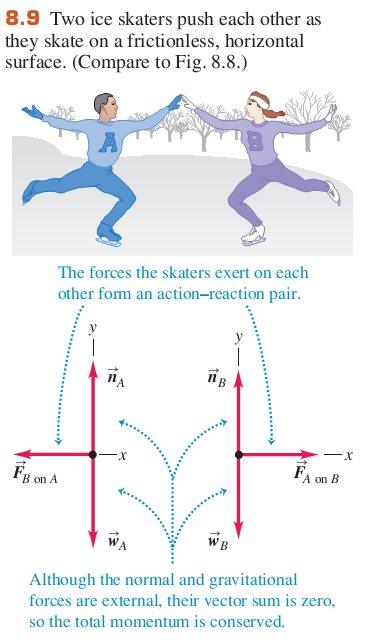 Remember: Momentum is a Vector!
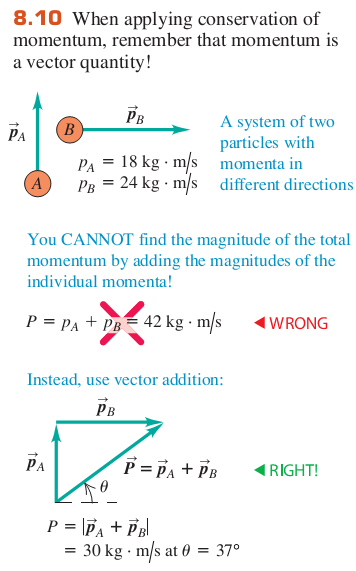 Always remember to do vector addition!
Rewrite each vector in terms of it’s components (x, y, z)
Add the components to get the resultant
Problem Solving
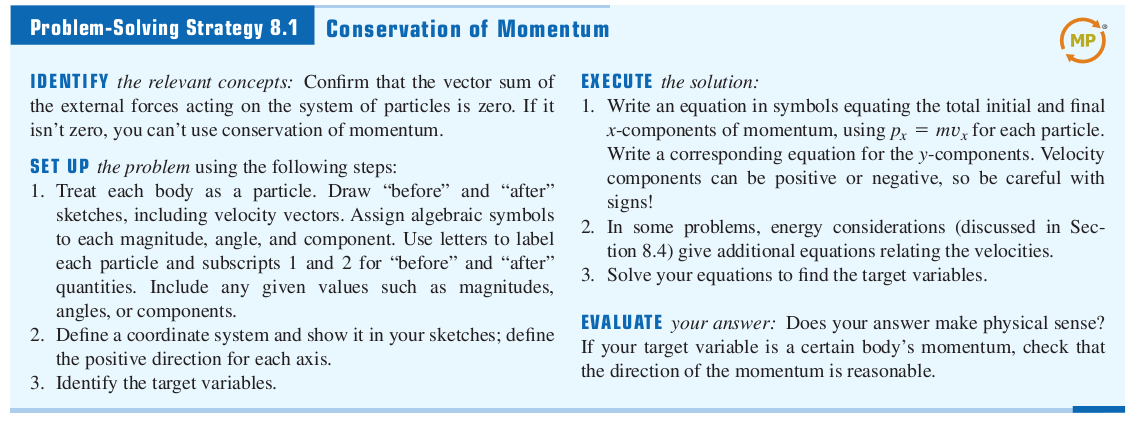 Identify the concepts
Set up the Problem
Simplify, draw a sketch, assign variable names – I can’t solve problems without pictures!
Define coordinates
Find the target variable(s)
Execute the solution
Write the equations
Add other equations where necessary
Solve for the target variables
Evaluate your answer:Use Your Real World Knowledge
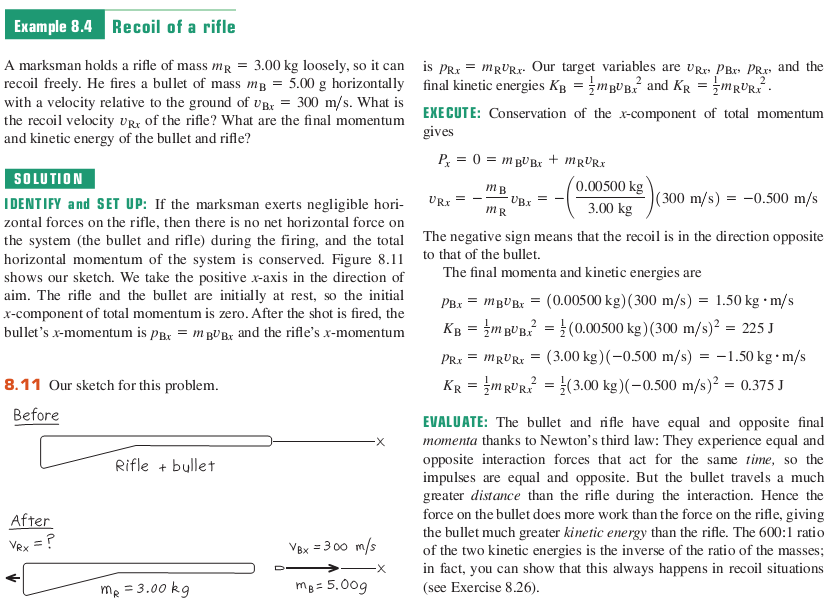 Collision Types
Elastic: No energy lost (Billiards, Air Hockey)
Inelastic: Some energy lost (ball hitting the wall)
Completely Inelastic
Asteroid hitting earth
Football: a tackle
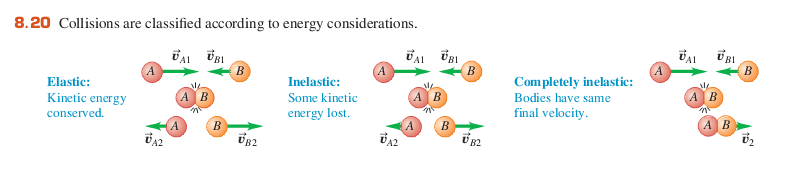 Completely Inelastic Collisions(The masses combine)
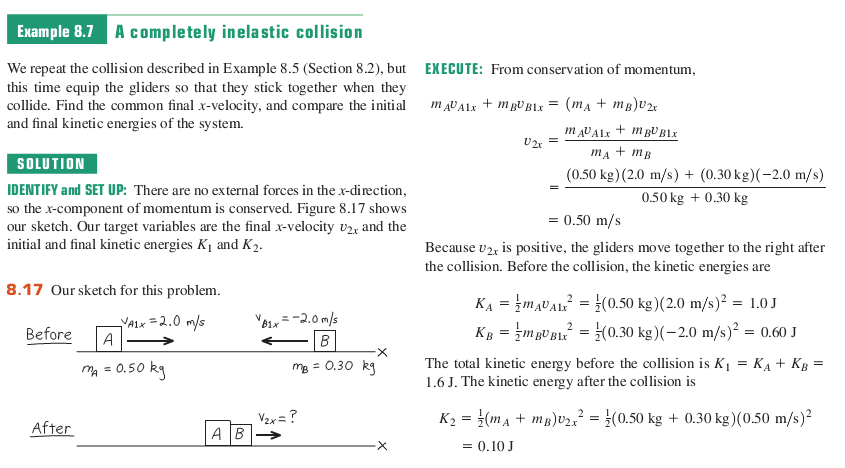 A Two Dimensional Elastic Collision
Assume no friction! So no spinning disks!
Think Air Hockey Table
What determines angle ? The point of contact!
Kinetic Energy Conserved: find |VB2|
Set up conservation of x and y momentum components: 2 equations in 2 unknowns (,)
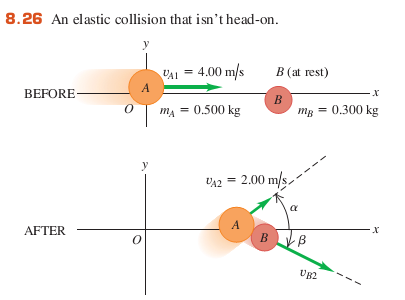 Execute!
To solve for 
Solve x-equation for cosSolve y-equation for sinSquare each and add   Sin2 + cos2 = 1This yields        = 36.9°
Substitution     = 26.6°
But we knew that from the point of contact.  That is our confirmation that we did it correctly.
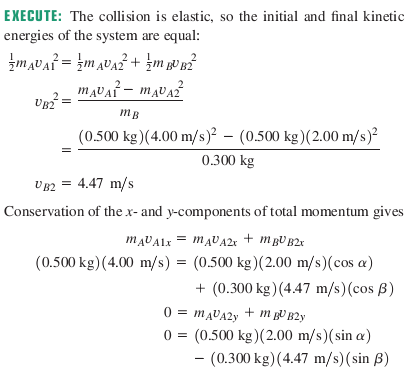 Center of Mass
If the object has symmetry, the center of mass is intuitive.
Sometimes you can find the “Balance Point” for the dimension lacking symmetry.
In other cases, you need calculus.
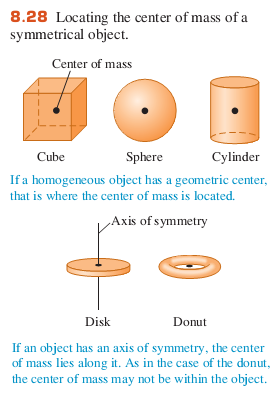 Tug of War on Ice
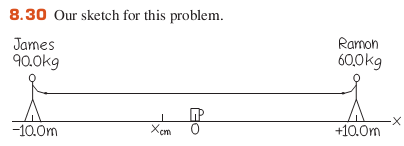 The center of mass doesn’t move.
Where is it before they pull on the rope? (-2 meters)
Ramon gets the cup.
[Speaker Notes: Find the center of mass – assume a stiff, mass free rod and determine the balance point
(10+x)*90*g = (10-x)*60*g  note: g = 9.8 m/sec2
900 + 90x = 600 – 60x
-300 = 150x
X = -2 meters]
Explosive Impulse
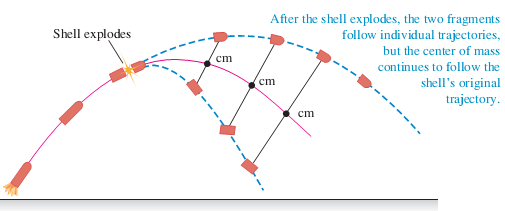 Assume no air resistance
Rocket Propulsion
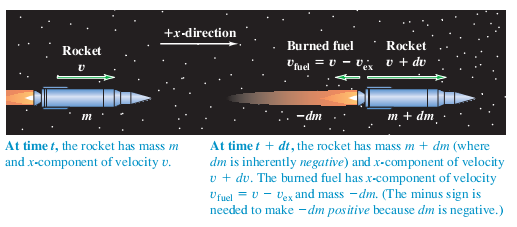 A Rocket in Deep Space
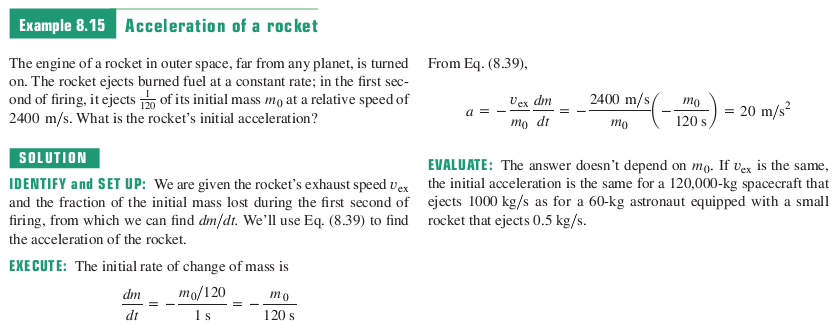 You need integral calculus to solve this problem! (from Calc 2)
Newton’s Cradle Revisited
Pull back one ball and release
That balls momentum becomes an impulse that goes from ball to ball until it gets to the last ball.
The last ball has no constraint so it gains the full momentum from the Impulse
How long does it take for the last ball to jump after the first ball hits?
Hint: What is the speed of sound in steel?
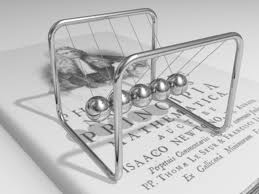 Chapter 8 Summary
Momentum
Impulses and Momentum
Conservation of Momentum: no external forces
Collisions: Elastic, Inelastic, Completely Inelastic
Center of Mass
Rocket Propulsion: Both mass and velocity are changing